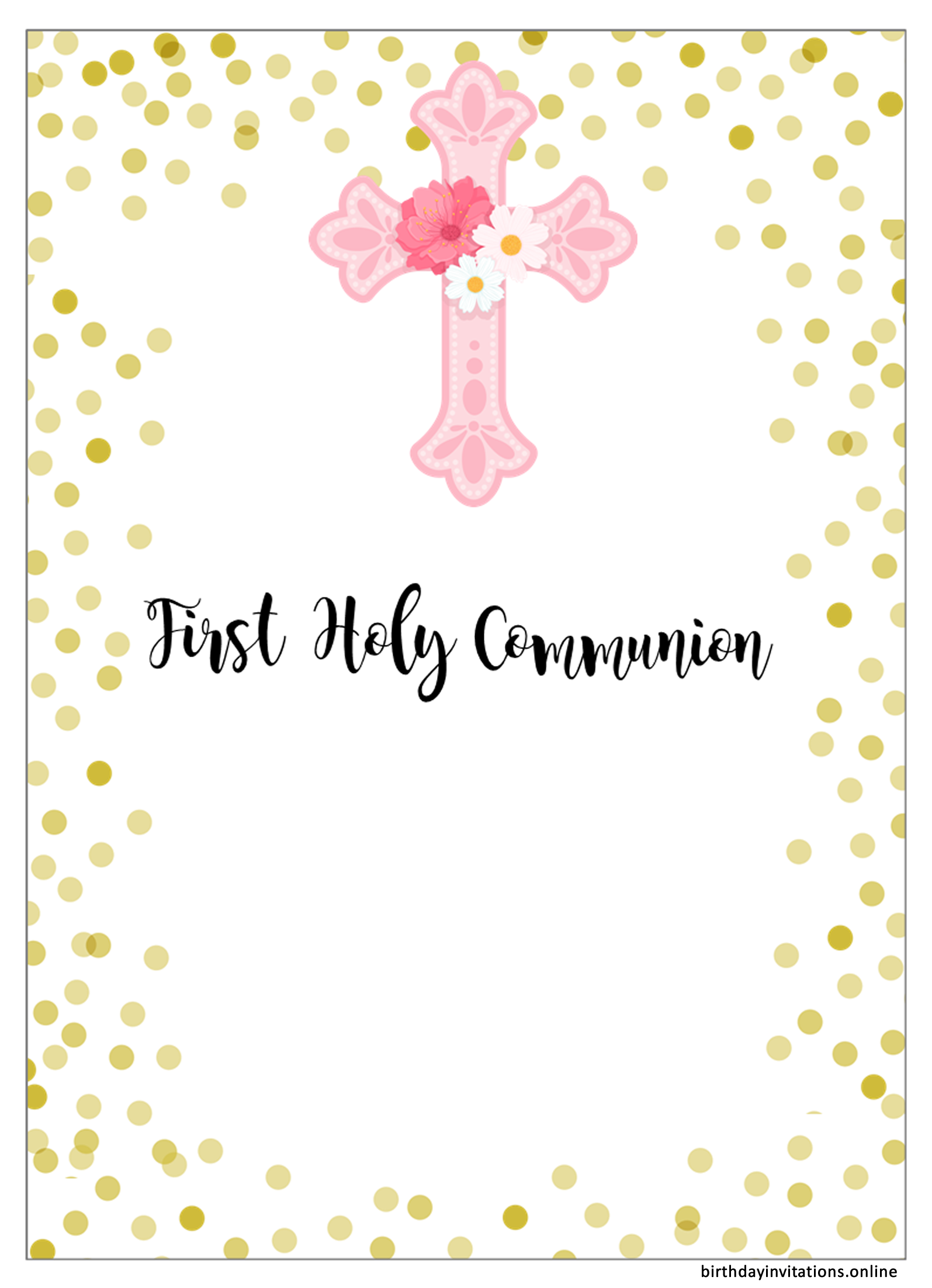 PLEASE JOIN US AS WE CELEBRATE THE
OF OUR DAUGHTER
Name
March 5, 20xx  
3pm – 6pm
xxxxxxxxxxxxxxxxxxxxxxxxx
RSVP  xxx xxxx xxxxxxxxxxxxxxxx
birthdayinvitations.online
birthdayinvitations.online